CCH4A3 PENULISAN PROPOSALMenghindari Plagiarisme
Semester Ganjil 2017/2019
Tim Dosen Tugas Akhir I
Prodi S1 Teknik Informatika dan S1 Ilmu Komputasi
25/08/2014
Outline
Motivasi
Survei
Pandangan Pesimis
Bagaimana Bersikap?
Definisi Plagiat
Dampak Buruk Plagiat
Kegiatan Plagiat
Strategi Menghindari Plagiat
Prinsip Penulisan
25/08/2014
Motivasi
Kurangnya kuantitas/kualitas karya ilmiah
Rendahnya reputasi ilmiah
Rendahnya kreativitas
Plagiat
Plagiat
Plagiat
Plagiat
25/08/2014
Jujur
Motivasi
Karya ilmiah banyak dan berkualitas
Reputasi ilmiah tinggi
kreatif
Jujur
Jujur
Jujur
25/08/2014
Survei [www.plagiarism.org]
The Center for Academic Integrity:
	almost 80% of college students admit to cheating at least once.

The Psychological Record:
	36% of undergraduates have admitted to plagiarizing written material.

US News and World Reports:
	90% of students believe that cheaters are either never caught or have never been appropriately disciplined.
25/08/2014
Survei [www.plagiarism.org]
Education Week:
54% of students admitted to plagiarizing from the internet.
74% of students admitted that at least once during the past school year they had engaged in "serious" cheating.
47% of students believe their teachers sometimes choose to ignore students who are cheating.
25/08/2014
Pandangan Pesimis [www.plagiarism.org]
Prof. Donald L. McCabe: 
55% of faculty "would not be willing to devote any real effort to documenting suspected incidents of student cheating". 

Prof. San Luis Obispo: 
"With respect to cheating, I'm just in denial. I just don't want to deal with it because I know it is a huge problem.“
25/08/2014
Pandangan Pesimis [www.plagiarism.org]
A Stanford University professor: 
"Who wants to sit around looking for websites trying to find out if a paper is plagiarized or not... pretty soon you're a private investigator." 

Associate VP of Student Life:
“Plagiarism is one of those areas in the academy that no one wants to talk about and is often rewarded for not addressing actively."
25/08/2014
Pandangan Pesimis [www.plagiarism.org]
The National Center for Policy Analysis:
"Too few universities are willing to back up their professors when they catch students cheating, according to academic observers. The schools are simply not willing to expend the effort required to get to the bottom of cheating cases".
25/08/2014
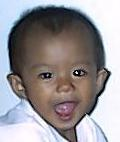 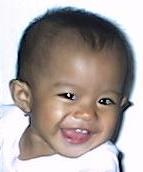 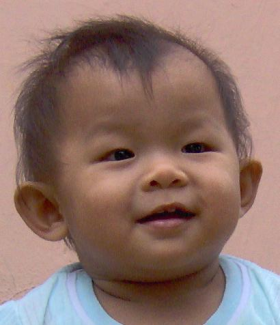 Bagaimana Bersikap?
OPTIMIS
25/08/2014
Human Potential
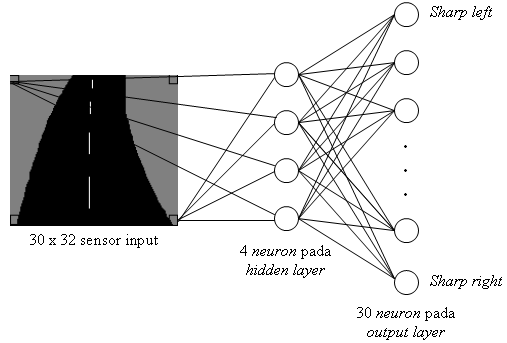 ALVINN 32 neuron → 110 km/jam
Manusia 10 milyar neuron → Apa saja bisa!
25/08/2014
Sebagai Mahasiswa
Hindari plagiat
 Tumbuhkan kreativitas
 Percaya diri sendiri
 ABAIKAN “dosen ngecek atau tidak?”
25/08/2014
Sebagai Dosen
Hindari plagiat
 Tumbuhkan kreativitas
 Percaya diri sendiri
 PERIKSA:
Search engine
Plagiarism detection system (jika ada)
25/08/2014
Fakultas Informatika
Konsep Nilai
25/08/2014
Definisi Plagiat (1)
To take somebody else’s ideas or words and use them as if they were one’s own. [Oxford Advanced Learner’s dictionary 5th edition 1995]

The unauthorized use or close imitation of the language and thoughts of another author and the representation of them as one's own original work. [wikipedia.org]
25/08/2014
Definisi Plagiat (2)
Self-plagiarism: the reuse of significant, identical, or nearly identical portions of one’s own work without acknowledging that one is doing so or without citing the original work. [wikipedia.org]

In academic fields, self-plagiarism is a problem when an author reuses portions of his or her own published and copyrighted work in subsequent publications, but without attributing the previous publication. [wikipedia.org]

High public-interest texts are not a subject of self-plagiarism; however, the authors should not violate copyright where applicable. "Public-interest texts" include such material as social, professional, and cultural opinions usually published in newspapers and magazines. [wikipedia.org]
25/08/2014
Definisi Plagiat (3)
Plagiarism is different from copyright infringement. [wikipedia.org] 
Copyright infringement is a violation of the rights of the copyright holder, which involves the loss of income and artistic control of the material when it is used without the copyright holder's consent. [wikipedia.org] 
Plagiarism is concerned with the unearned increment to the plagiarizing author's reputation. [wikipedia.org]
25/08/2014
Dampak Buruk Plagiat
1. Anda curang pada diri sendiri
Anda tidak belajar untuk menuliskan ide dan pikiran anda menggunakan kata-kata sendiri.
Anda tidak akan menerima feedback dari dosen anda yang biasanya bersifat khusus dan sangat berguna bagi anda sendiri.
25/08/2014
Dampak Buruk Plagiat
Tugasku …

Tulisan ini dibuatkan oleh teman “baikku”. Semoga dosenku yang “baik hati” itu tidak tahu.
Koreksi: BAGUS!!!

Saya cek di internet, belum ada tulisan sebagus ini. Semoga anda jadi orang sukses, BUKAN KORUPTOR.
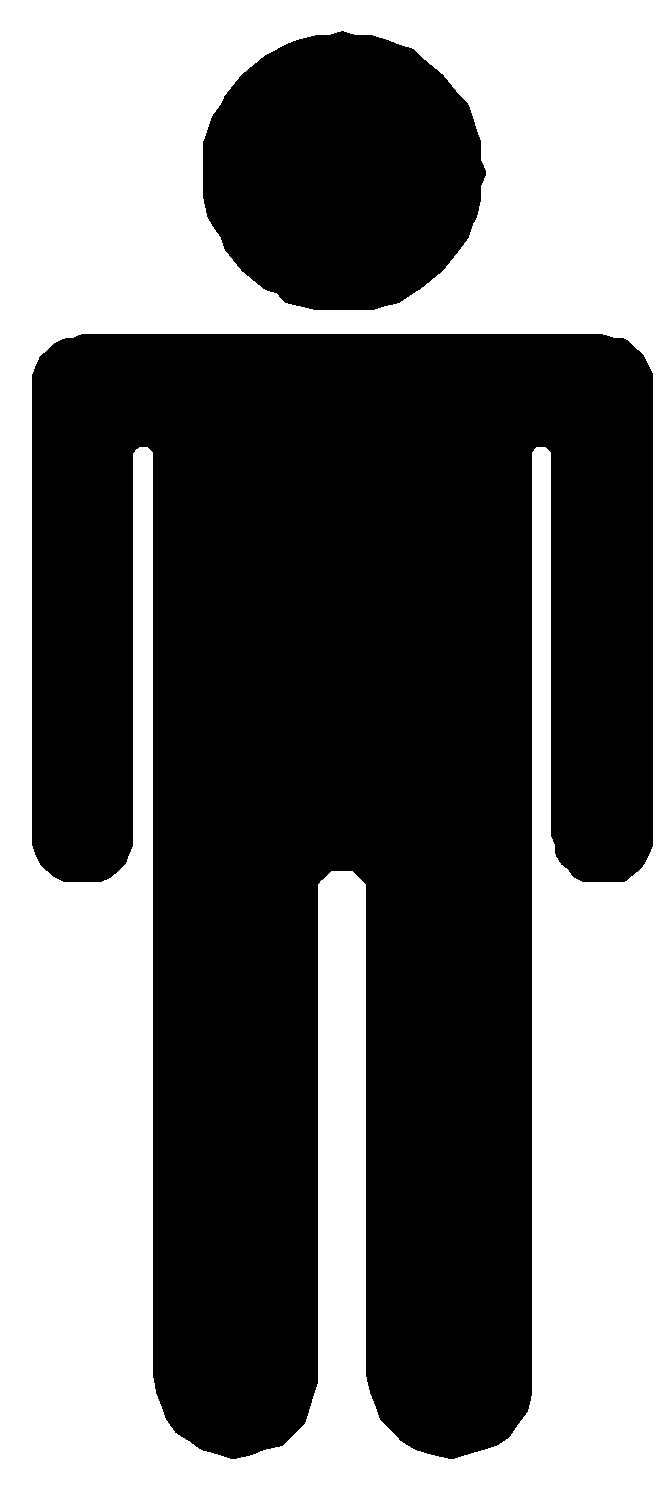 dosen
25/08/2014
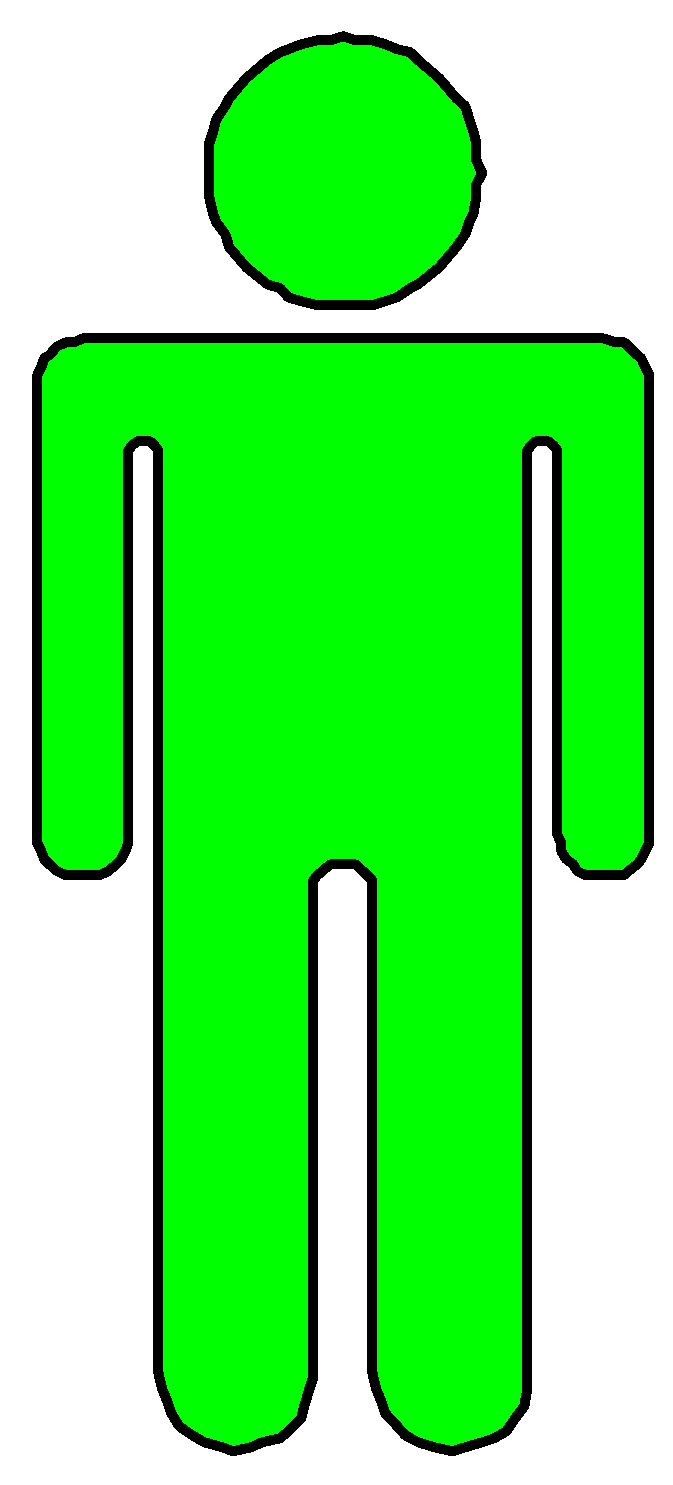 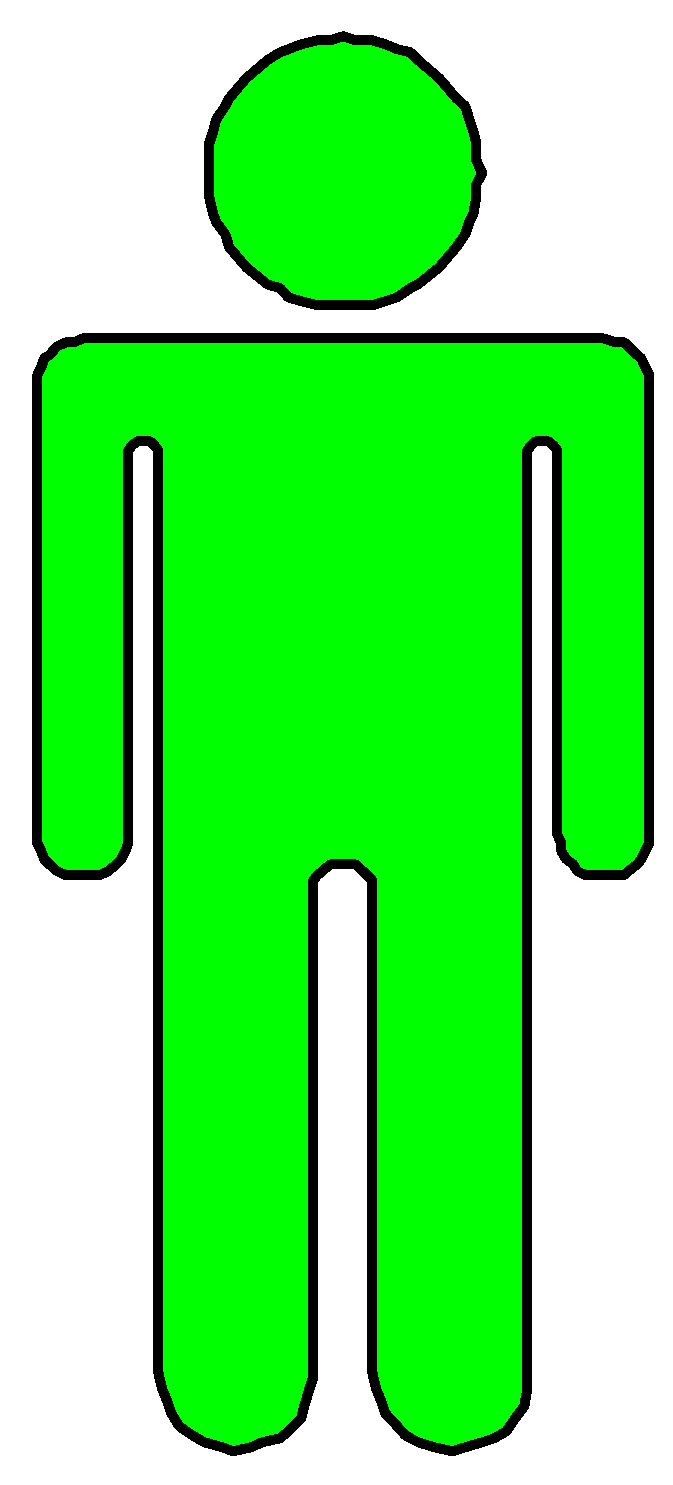 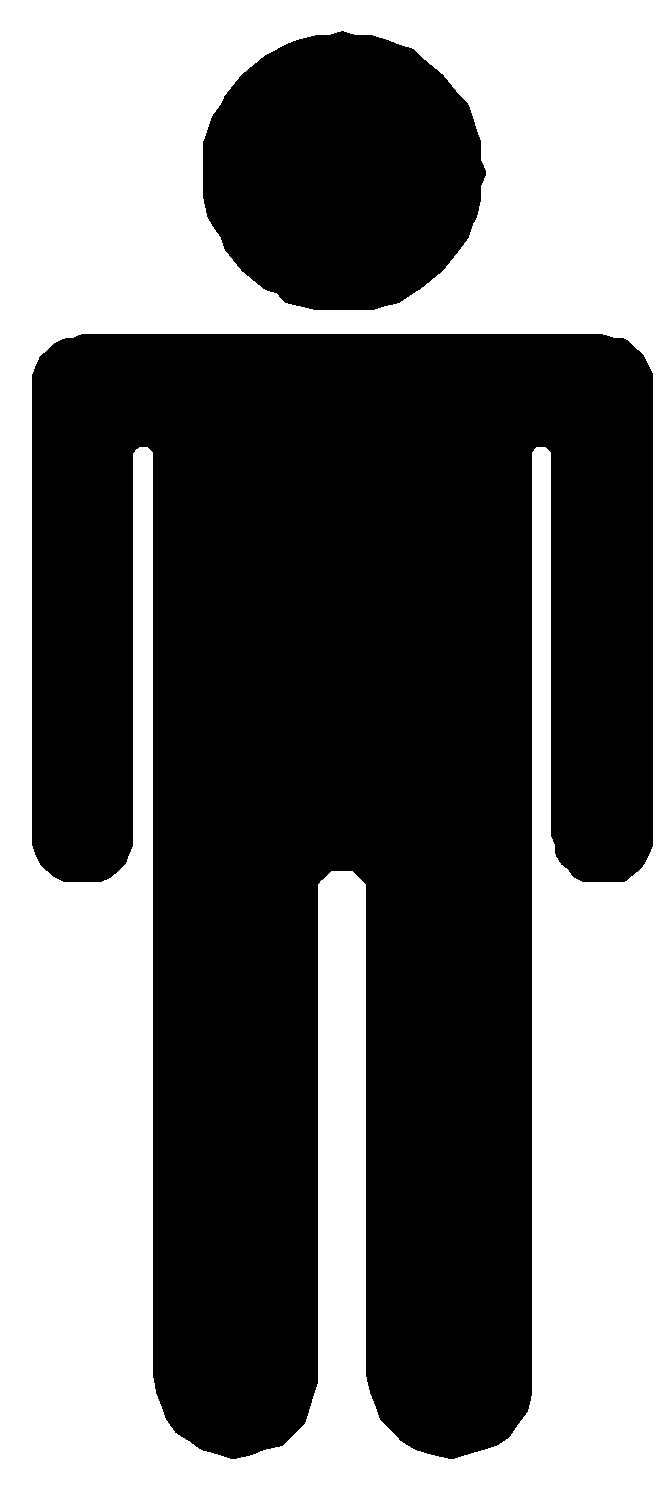 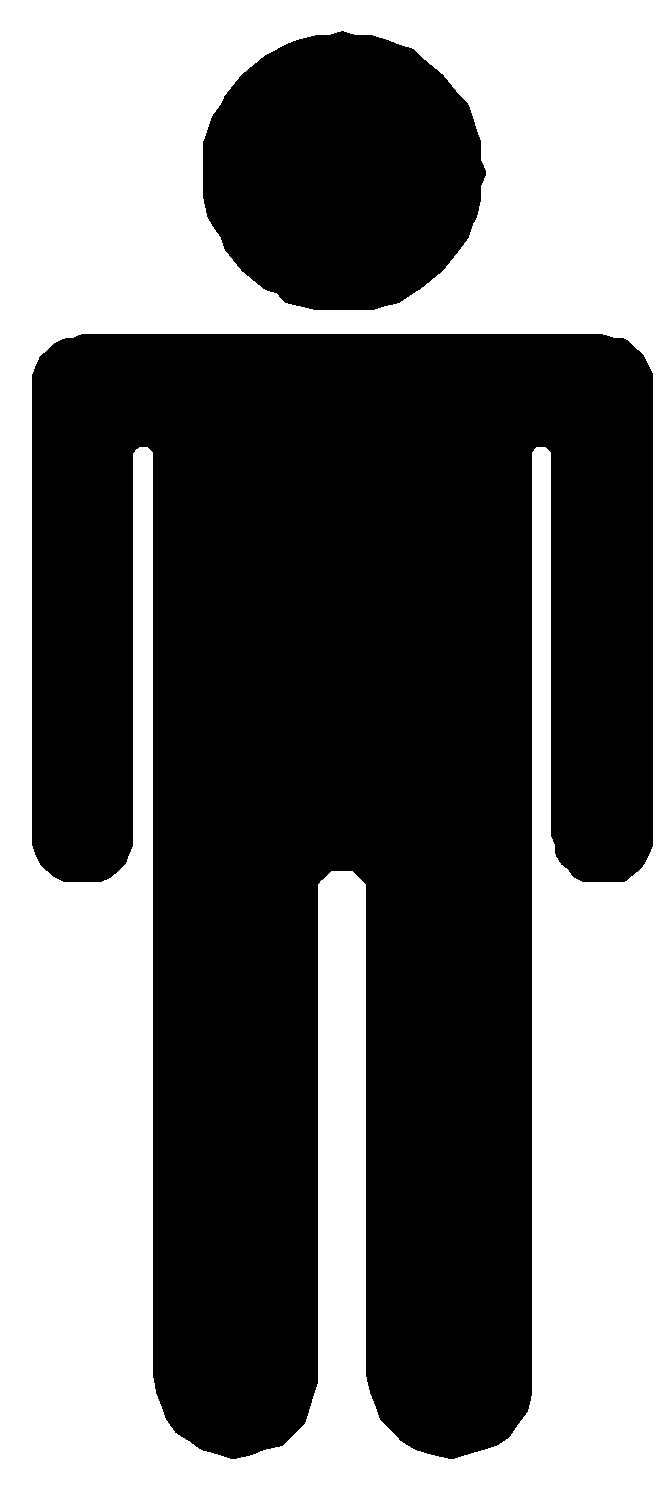 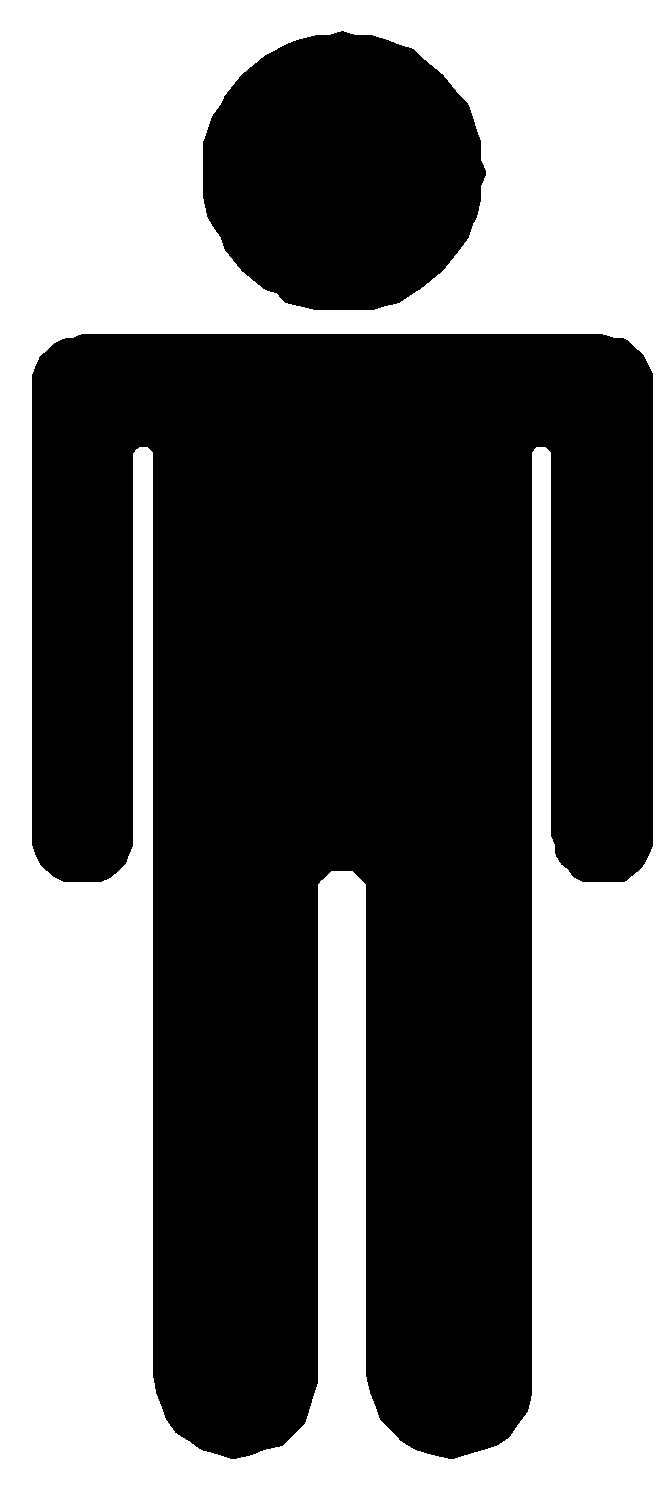 A
C
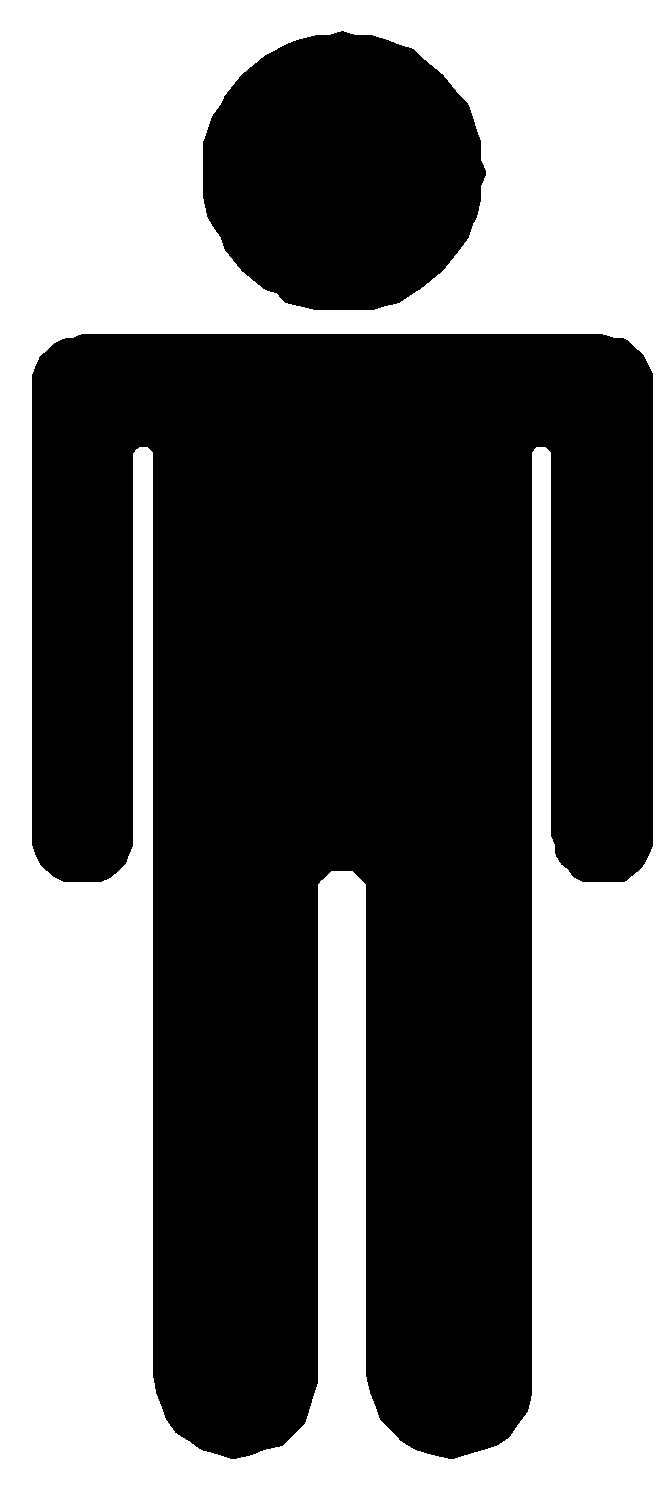 A
C
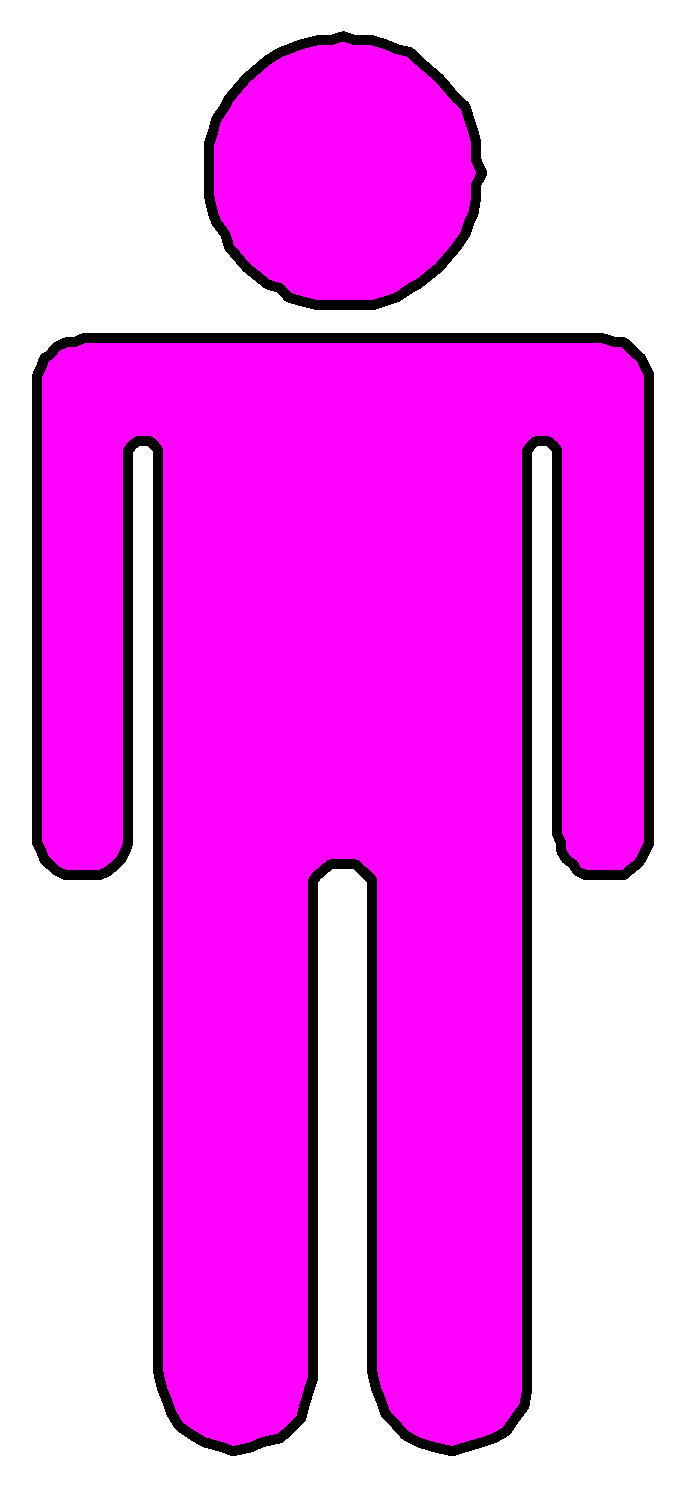 dosen
B
B
Dampak Buruk Plagiat
2. Ketidakjujuran dan/atau menyesatkan
Plagiat menyebabkan salah penilaian.
25/08/2014
Dampak Buruk Plagiat
3. Melanggar kode etik akademik
Anda akan merasa bersalah/waswas
Anda bisa dikeluarkan (DO)
Anda akan dikucilkan dari lingkungan
25/08/2014
Dampak Buruk Plagiat
4. Merusak orisinalitas karya orang lain
Merugikan orang lain yang karyanya anda klaim sebagai karya anda
Penilaian yang tidak adil bagi orang lain yang bekerja dengan serius menggunakan kata-kata mereka sendiri
25/08/2014
Dampak Buruk Plagiat
5. Merusak reputasi institusi anda
Jika reputasi institusi Anda rusak, maka ijasah Anda menjadi tidak bernilai
Institusi dengan reputasi tinggi biasanya SANGAT KERAS dalam menegakkan aturan plagiat
25/08/2014
Kegiatan Plagiat
Carbon copy (sama persis dengan aslinya)
Penambahan teks
Substitusi kata (sinonim)
Pengubahan kalimat aktif menjadi pasif atau sebaliknya
Paraphrase (buat kalimat lain, tapi idenya sama) tanpa sumber
25/08/2014
Carbon copy (persis aslinya)
Langkah, pertame yang harus dilakukan adalah Segmentasi. Sinyal ucapan dibagi-bagi kedalam beberapa segmen pendek yang saling beririsan. Caranya adalah dengan memisahkan sinyal ucapan menjadi segmen-segmen yang berisi m sampel dan beririsan sebanyak n sempel.
Langkah, pertame yang harus dilakukan adalah Segmentasi. Sinyal ucapan dibagi-bagi kedalam beberapa segmen pendek yang saling beririsan. Caranya adalah dengan memisahkan sinyal ucapan menjadi segmen-segmen yang berisi m sampel dan beririsan sebanyak n sempel.
25/08/2014
Penambahan teks
Langkah pertama yang harus dilakukan adalah Segmentasi. Sinyal ucapan dibagi-bagi kedalam beberapa segmen pendek yang saling beririsan. Caranya adalah dengan memisahkan sinyal ucapan menjadi segmen-segmen yang berisi m sampel dan beririsan sebanyak n sampel.
Selanjutnya, perhatikan diagram blok di atas. Langkah pertama yang harus dilakukan adalah Segmentasi. Sinyal ucapan dibagi-bagi kedalam beberapa segmen pendek yang saling beririsan. Bagaimana caranya? Caranya adalah dengan memisahkan sinyal ucapan menjadi segmen-segmen yang berisi m sampel dan beririsan sebanyak n sampel.
25/08/2014
Substitusi kata (sinonim)
Langkah pertama yang harus dilakukan adalah Segmentasi. Sinyal ucapan dibagi-bagi kedalam beberapa segmen pendek yang saling beririsan. Caranya adalah dengan memisahkan sinyal ucapan menjadi segmen-segmen yang berisi m sampel dan beririsan sebanyak n sampel.
Langkah pertama yang harus dilakukan yaitu Segmentasi. Sinyal ucapan didekomposisi kedalam beberapa segmen pendek yang saling overlap. Caranya adalah dengan memotong sinyal ucapan menjadi segmen-segmen yang berisi m sampel dan overlap sebanyak n sampel.
25/08/2014
Kalimat aktif ←→  pasif
Langkah pertama yang harus dilakukan adalah Segmentasi. Sinyal ucapan dibagi-bagi kedalam beberapa segmen pendek yang saling beririsan. Caranya adalah dengan memisahkan sinyal ucapan menjadi segmen-segmen yang berisi m sampel dan beririsan sebanyak n sampel.
Langkah pertama yang harus dilakukan adalah Segmentasi. Proses segmentasi membagi sinyal ucapan kedalam beberapa segmen pendek yang saling beririsan. Caranya adalah sinyal ucapan dipisahkan menjadi segmen-segmen yang berisi m sampel dan beririsan sebanyak n sampel.
25/08/2014
Paraphrase tanpa sumber
Langkah pertama yang harus dilakukan adalah Segmentasi. Sinyal ucapan dibagi-bagi kedalam beberapa segmen pendek yang saling beririsan. Caranya adalah dengan memisahkan sinyal ucapan menjadi segmen-segmen yang berisi m sampel dan beririsan sebanyak n sampel.
Pertama, sinyal ucapan disegmentasi. Pada proses ini, sinyal ucapan didekomposisi kedalam beberapa segmen pendek yang saling beririsan. Misalkan, masing-masing segmen berisi m sampel dan beririsan sebanyak n sampel.
25/08/2014
Batasan Plagiat
Plagiat yang sudah pasti: 
membeli, mencuri atau meminjam paper tanpa ada pengubahan
meminta seseorang untuk menulis paper untuk anda
mengkopi sebagian besar teks dari sumber tanpa tanda kutipan atau referensi yang jelas.

Plagiat dalam wilayah abu-abu: 
Penambahan teks, Substitusi kata (sinonim), Pengubahan kalimat aktif menjadi pasif atau sebaliknya, Paraphrase (membuat kalimat berbeda tetapi artinya sama)
Membangun kalimat berdasarkan ide seseorang tanpa menyebutkan hasil kerjanya (suara atau teks).
Tidak ada batasan yang pasti mengenai BERAPA PERSEN kalimat yang dituliskan.

Sebagian dosen dan administrator melihat apakah mahasiswa sengaja atau tidak dalam melakukan plagiat. Sebagian lainnya tidak membedakan.
25/08/2014
Siapa bersalah? Semua!!!
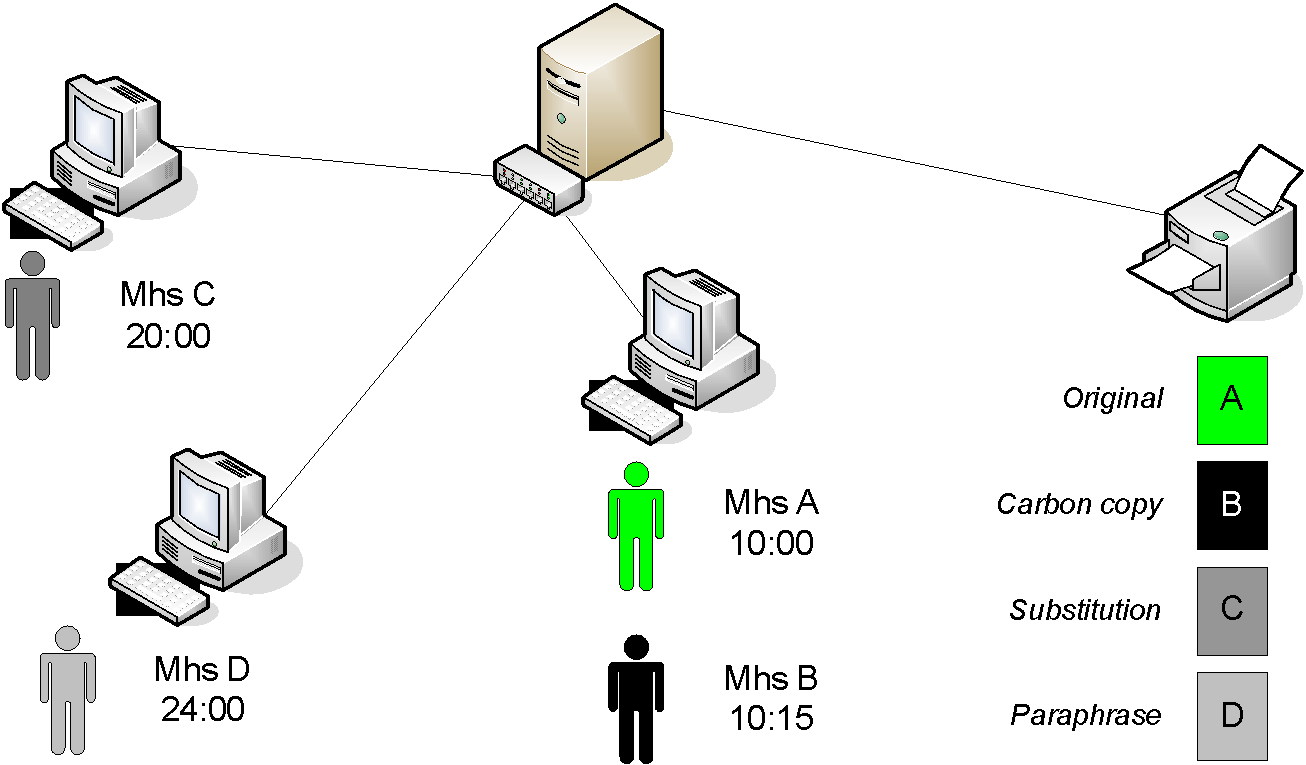 25/08/2014
Siapa bersalah? Semua!!!
Mhs A
	Tidak mengamankan dokumen (misal password)

Mhs B
	Mencuri, membeli, meminjam dokumen A tanpa mengubahnya (hanya mengganti identitas penulis).

Mhs C
	Mencuri dokumen A melalui jaringan komputer. Mengganti kata-kata dengan sinonim.

Mhs D
	Mencuri dokumen A melalui jaringan komputer. Membuat kata-kata sendiri (paraphrase) tetapi arti maupun idenya sama dengan mhs A.
25/08/2014
Strategi Menghindari Plagiat
Tuliskan referensi untuk setiap informasi yang BUKAN hasil riset anda atau pengetahuan yang sudah umum. [NOR07]
Opini
Argumen
Spekulasi 
Fakta
Detail
Gambar
Data statistik
25/08/2014
Strategi Menghindari Plagiat
Gunakan tanda kutip (quotation marks ) setiap kali anda menggunakan kata-kata dari penulis lain. [NOR07]
	
	Untuk kutipan yang sangat panjang (beberapa kalimat), gunakan teks yang menjorok ke dalam (indent). [NOR07]
25/08/2014
Strategi Menghindari Plagiat
Pada awal kalimat yang anda kutip, paraphrase, atau simpulkan, jelaskan bahwa hal ini adalah ide seseorang:
Haykin menyatakan bahwa ... 
Sesuai hasil riset yang dilakukan pada tahun 2006, Ngarajan membuktikan...
Dalam bukunya yang berjudul Soft Computing, Tettamanzi menyatakan …
25/08/2014
Strategi Menghindari Plagiat
Pada akhir kalimat yang berisi materi kutipan, paraphrase, atau kesimpulan, tuliskan referensi dalam tanda kurung untuk menunjukkan darimana materi tersebut berasal.
25/08/2014
Strategi Menghindari Plagiat
Gunakan kata-kata dan ide anda sendiri. Lakukan latihan terus menerus. 

Bacalah banyak referensi 
Pikirkan ide anda
Tutup semua referensi
Tuliskan ide anda dengan kata-kata sendiri

Hindari copy-paste kemudian sedikit editting !!!
25/08/2014
Mari bersama-sama 
Kita wujudkan 
lingkungan akademik 
yang berlandaskan
 KEJUJURAN
25/08/2014
Prinsip Penulis (I)
Ada dua hal yang menjadi prinsip utama penulis, yaitu
Seorang penulis sebaiknya tidak boleh berharap bahwa ia dapat langsung menulis secara sempurna, karena pada saat ia bekerja pasti akan ditemukan sesuatu yang dirasakan masih belum tepat.
Akibat dari besarnya kemungkinan adanya ketidaksempurnaan dalam penulisan laporan, maka seorang penulis memberikan waktu untuk memperbaiki tulisannya (dengan kata lain, seorang penulis harus berusaha secepat mungkin memulai menulis laporannya  tepat setelah penelitian memperoleh hasil).
25/08/2014
Prinsip Penulis (II)
Draft laporan harus dibuat secepat mungkin, tanpa memperhatikan ”detail” seperti salah ketik, tanda baca dll.
Cari pembaca yang ahli dalam bidang yang ditulis untuk memeriksa draft laporan tersebut
Biasakan untuk banyak menulis sebelum menulis sebuah laporan penelitian.
25/08/2014
Daftar Pustaka
[PLA 07]	plagiarism.org, 2007, www.plagiarism.org
[OWL07]	The OWL at Purdue, 2007, http://owl.english.purdue.edu
[NOR07]	Northwestern University, 2007, “Avoiding Plagiarism”, www.writing.northwestern.edu/avoiding_plagiarism.html
[OXF95]	Oxford, 1995, “Oxford Advanced Learner’s dictionary”, 5th edition.
Slide TA1-03 Plagiat Oleh Suyanto
25/08/2014
25/08/2014